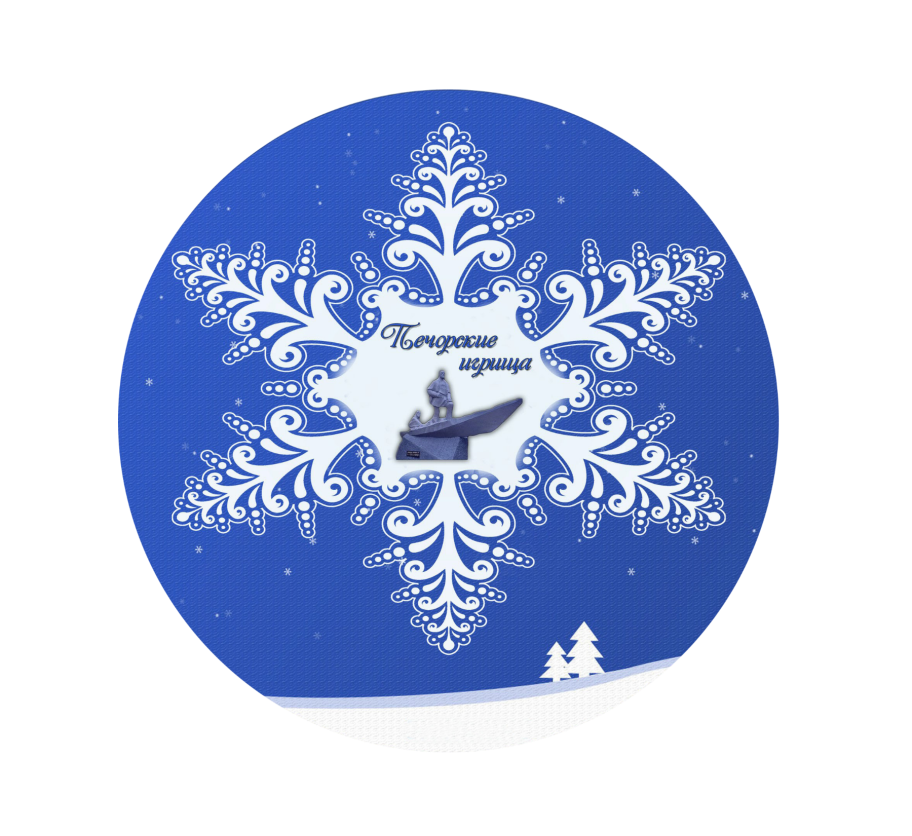 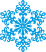 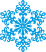 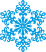 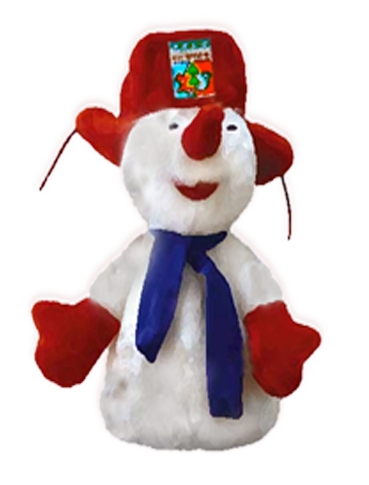 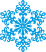 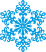 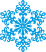 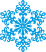 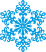 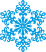 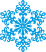 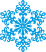 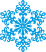 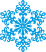 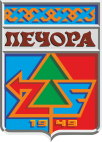 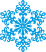 Межрайонный
Спортивно-творческий
Фестиваль работающей молодежи
ПЕЧОРСКИЕ ИГРИЩА
2009 
-
2022
История ПРАКТИКИ
…. 2009                                                                                     2022 и дальше больше
13 лет 
19 Фестивалей
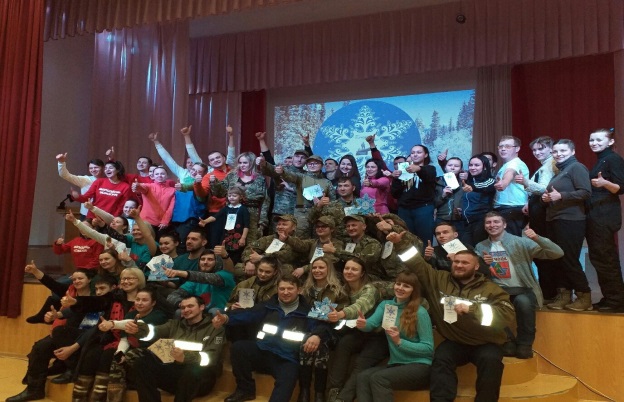 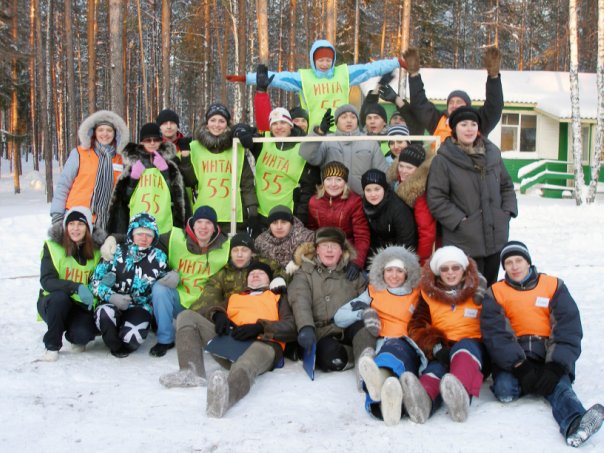 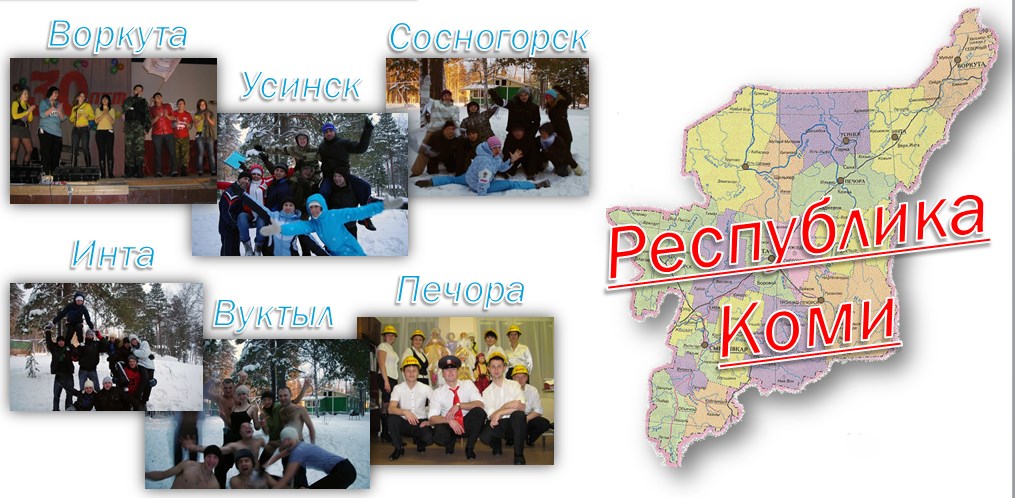 от 4 – х
Команд участниц
(2009 год)
до 16 – ти
команд участниц
(2019 год)
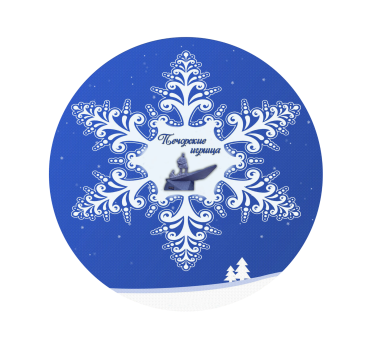 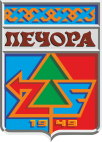 Межрайонный спортивно-творческий Фестиваль работающей молодежи 
«Печорские игрища»
ПРАКТИКа
Разработан и реализован работающей молодежью
Активный досуг
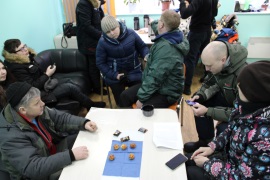 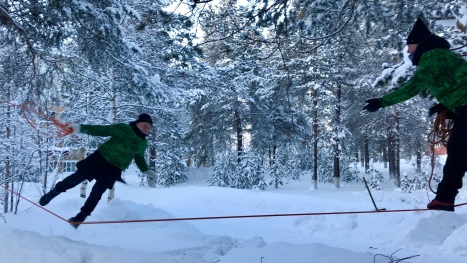 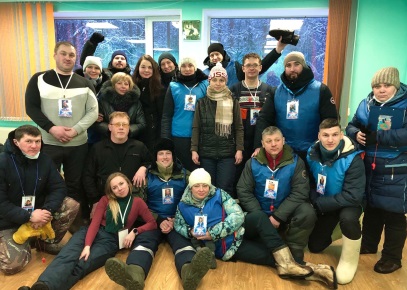 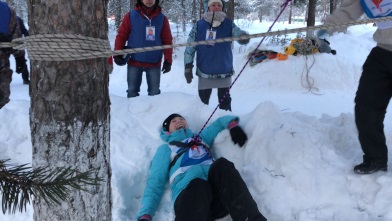 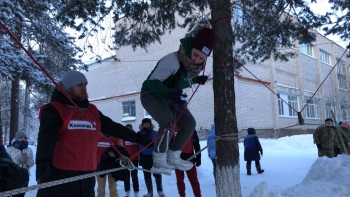 Комплексность
Сообщества
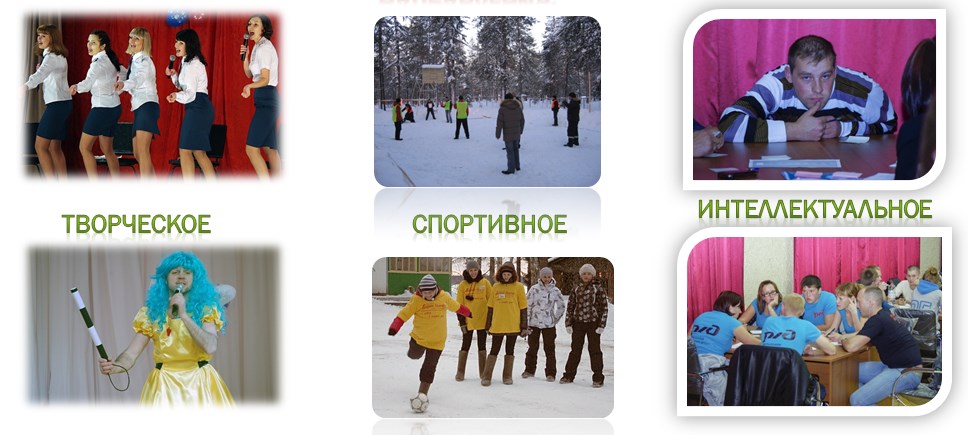 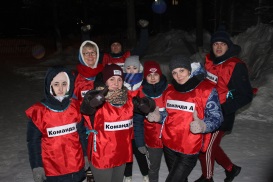 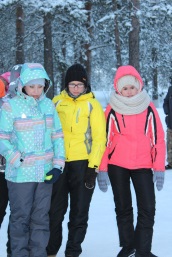 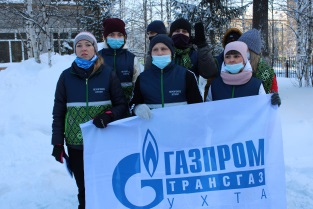 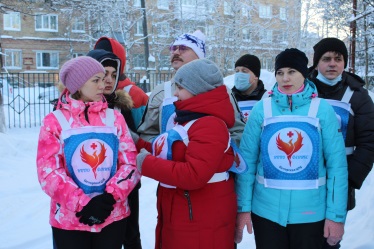 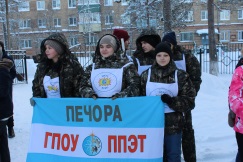 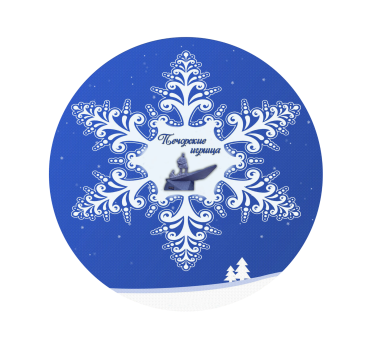 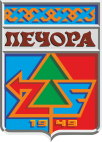 Межрайонный спортивно-творческий Фестиваль работающей молодежи 
«Печорские игрища»
Реалии прОЕКТА
Команды
ОРГанизаторы
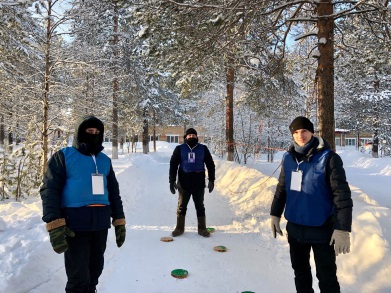 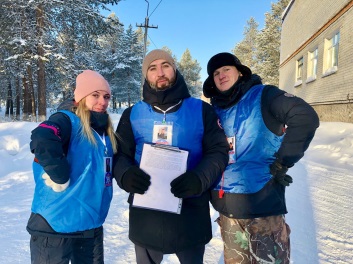 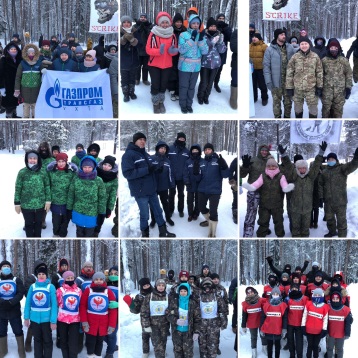 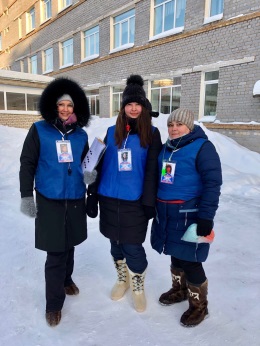 Партнеры
Печорское ЛПУ МГ
Печорская ГРЭС
ГПОУ «ППЭТ»
МАУ «Этнопарк «Бызовая»
- и добрые люди
Опыт
Алгоритмы и методики
Гибкость
- Обратная связь
- Забота
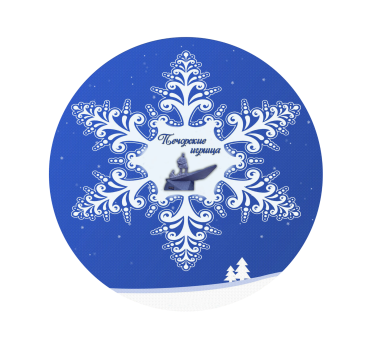 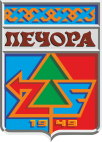 Межрайонный спортивно-творческий Фестиваль работающей молодежи 
«Печорские игрища»
Результаты практики
А основе команд создано
Не менее 15 стойких молодежных сообществ
(из них 7 СМС предприятий)
За 13 лет
Приняло участие более 115 команд = 2000 человек
из них 15 команд соседей
На Фестивале все сложилось у 14 семейных (в последствии) пар.
19 официальных детей Фестиваля
Участие команд Фестиваля в добровольческих акциях (#МЫВМЕСТЕ, Цифра в телек, голосование ФГКС и многих других )
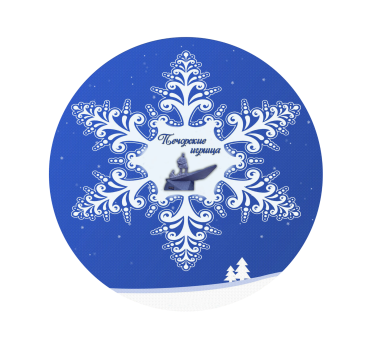 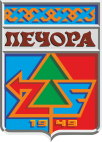 Межрайонный спортивно-творческий Фестиваль работающей молодежи 
«Печорские игрища»
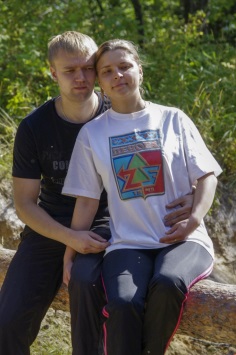 Спасибо за внимание
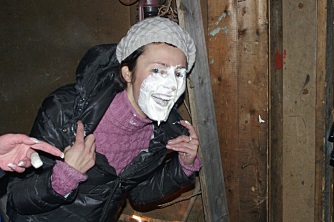 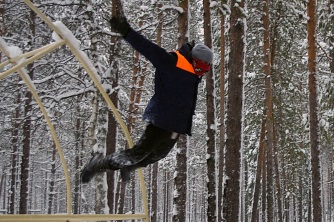 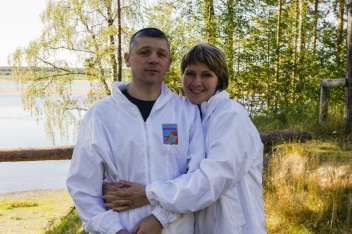 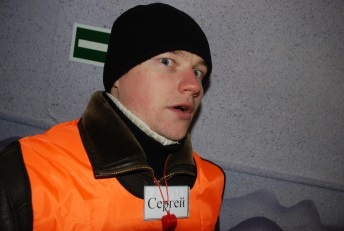 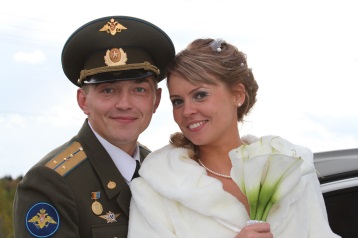 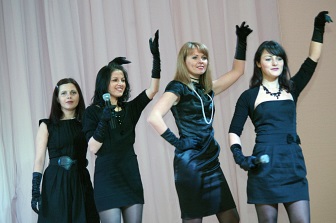 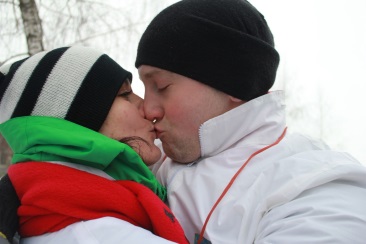 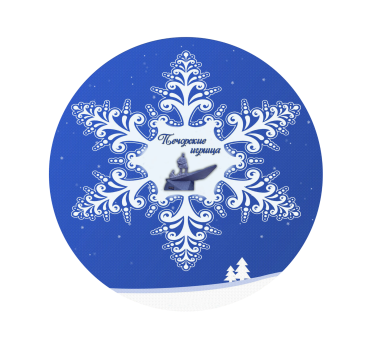 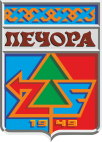 Межрайонный спортивно-творческий Фестиваль работающей молодежи 
«Печорские игрища»